Barr Hill is Inspiring a Resurgence of the Bees Knees Cocktail
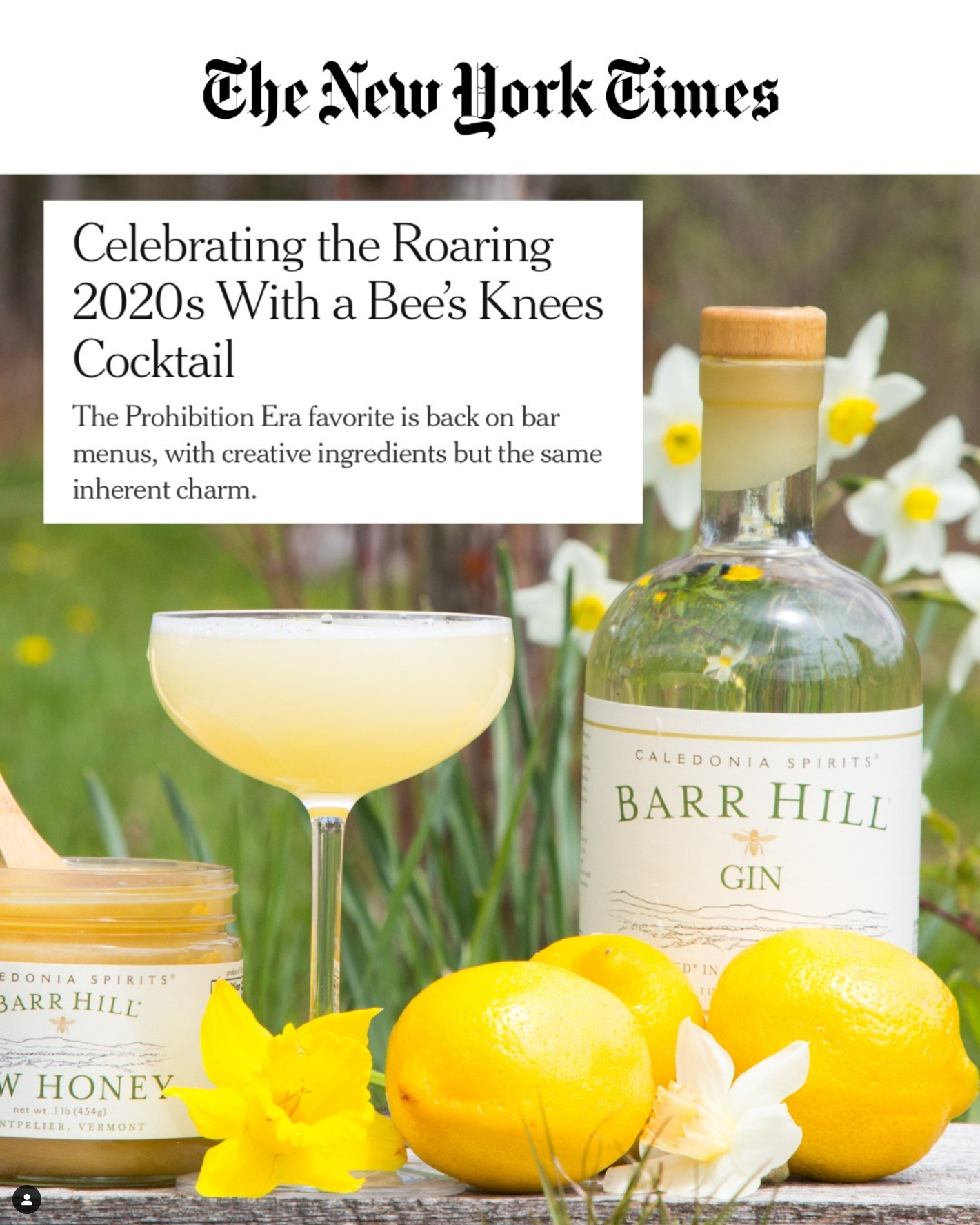 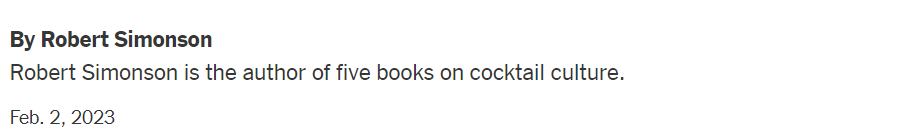 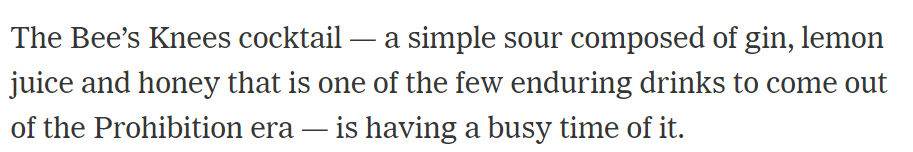 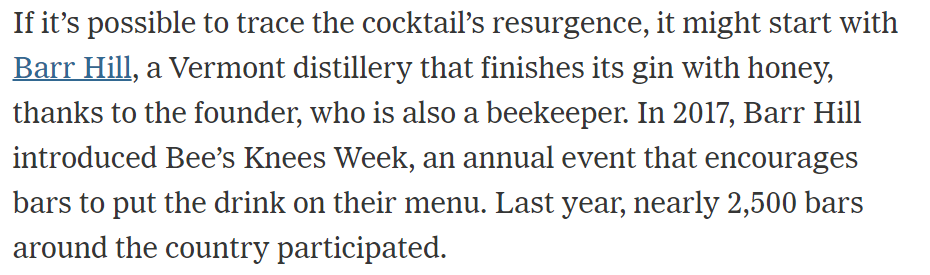 Link to full article here